Vysoká škola technická a ekonomická 
Ústav technicko-technologický
Problematika balení a skladování ve společnosti Kern-Liebers CR spol. s.r.o.
Autor diplomové práce: 		Bc. Barbora Klimešová
Vedoucí diplomové  práce: 	doc. Ing. Rudolf Kampf, Ph.D. 
Oponent diplomové práce: 	 Ing. Eva Brumerčíková, PhD.

České Budějovice, Červen 2019
Cíl diplomové práce
Cílem diplomové práce je návrh nového způsobu balení a skladování výrobků ve společnosti Kern-Liebers CR spol. s.r.o.

 V rámci řešení bude provedeno testování v klimatické komoře Memmert CTC.
Kern-Liebers CR spol. s.r.o.
Vznik 14.10.1994

Součástí Kern-Liebers Gruppe

Lehká strojírenská výroba

2016 investice do nové haly
Metodika práce
Metoda sběru dat
Metoda pozorování
Analýza – dokumentů, současného stavu
Syntéza
Vývojový diagram
Experiment
Komparace
Dedukce
Analýza současného stavu
Více než 400 zaměstnanců
Více než 200 zákazníků
Výroba přibližně 4500 druhů dílů
Rozdělení společnosti
Divize S (Příloha č.1: Organizační struktura divize S)   
Divize F
Warehouse management system
Infromační systém SAP
Skladovací plocha
Federsegment 86
Lisovaný ohnutý díl
Detailní výkres s rozměry (str.39), váha 0,25 g
Použití: elektromagnetické spojky
Díl pro firmu Kendrion
Nejvyšší počet reklamovaných dílů
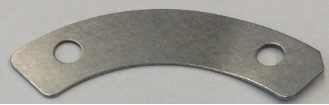 Federsegment 86
Poměrně složitá výroba dílu 
		(viz příoha č.2: Výrobní diagram)
Balení dílu 

Náklady na výrobu 1 dílu – 0,004007 € (viz str.44)

Rok 2017 a 2018 (viz str.45)
Vyrobeno 406632 OK kusů
Vyrobeno 46218 NOK kusů	
Odebráno 379500 kusů
Reklamováno 29959 kusů
Reklamace
Proces externí reklamace
8D report
Viz str. 48

Důvod: rez
Pouze letní měsíce
Náklady na reklamace
Šotace + výroba ND + doprava 
Viz str.49
 Klimatické testování
Klimatické testování
Klimatická komora
Memmert CTC

Teplotní rozmezí:	
	-42°C až 190°C

Rozmezí vlhkosti:
	10%rh až 98%rh

Vnitřní rozměry komory:
	640x670x597 mm
Průběh klimatického testování
Nastavení komory
27 °C a 45 % rh
Doba trvání: 25 dní

Hodnocení korozního napadení
Počet dní bez defektu
Hustota (četnost) defektu - viz str.54
Velikost defektu - viz str. 54

6.prosince 2018
Výsledky klimatického testování
Příloha č.4: Protokol o korozní zkoušce v klimatické komoře Memmesrt CTC (str.80)

Žádný vzorek bez defektu

Podle počtu dní (str. 55)
Podle hustoty (str. 55)
Podle velikosti (str. 56)
Vyhodnocení klimatického testování a návrh řešení
Kontakt s člověkem
Otevřený PE sáček
Zavřený PE sáček
Počet kusů

Nevhodné balení a skladování
Skladování nelze ovlivnit
Nový způsob balení → zkouška VCI sáčků
Klimatické testování ve VCI sáčcích
VCI sáček

22.01.2019

Nastavení komory
27 °C a 45 % rh
Doba trvání: 50 dní

Hodnocení provedeno stejným způsobem
Výsledky klimatického testování ve VCI sáčcích
Příloha č.5: Protokol o korozní zkoušce v klimatické komoře Memmert CTC II. (str. 93)

Bez defektu pouze v uzavřených VCI sáčcích

Podle počtu dní (str.58)
Podle hustoty (str. 59)
Podle velikosti (str. 59)
Vyhodnocení klimatického testování ve VCI sáčcích
Kontakt s člověkem
Otevřený VCI sáček
Zavřený VCI sáček
Počet kusů

Použití VCI sáčků
Technické zhodnocení klimatických testování
Technické zhodnocení klimatických testování
Technické zhodnocení klimatických testování
Ekonomické zhodnocení
Porovnání nákladů na výrobu jednoho dílu
Pořizovací náklady: PE sáček  VCI sáček
Ekonomické zhodnocení
Porovnání celkových nákladů
Z dlouhodobého hlediska → VCI sáček (str. 64-65)
Úspora 3941€
Závěr
Problém – vysoký počet reklamací
Testováno balení dílů (PE sáček a VCI sáček)
Návrh nového způsobu skladování a balení
VCI sáček
Úspora 3941€
Lze aplikovat na podobné lisované ohnuté díly
Děkuji za Vaši pozornost.
Doplňující otázkyvedoucího diplomové práce
Budou Vaše opatření (návrhy) realizované?
Ano
V čem spatřujete další uplatnění klimatické komory v rámci výzkumné činnosti.
Široké uplatnění
Výrobky a materiály – podmínkou zkouška za různých teplot a klimatických podmínek
Lepidla a pojivové materiály
Rostilny, drobní živočichové/bakterie
Potraviny
Doplňující otázkaoponenta diplomové práce
V práci na straně 33 máte uvedené množství dílů při prvním praní 10000 ks a při druhém praní už jen 6000 ks. Kde je ostatních 4000 ks? Ty jsou již kazové?
Nejsou kazové → počet ks = jedna zálož do pračky
První praní po 10000 ks → pere se na 3x
Druhé praní po 6000 ks →pere se na 5x
Důvod snížení – počet kusů, kt. je pracovník schopen za 1 směnu ohnout
Využije Vaše zjištění společnost Kern-Liebers?
Ano